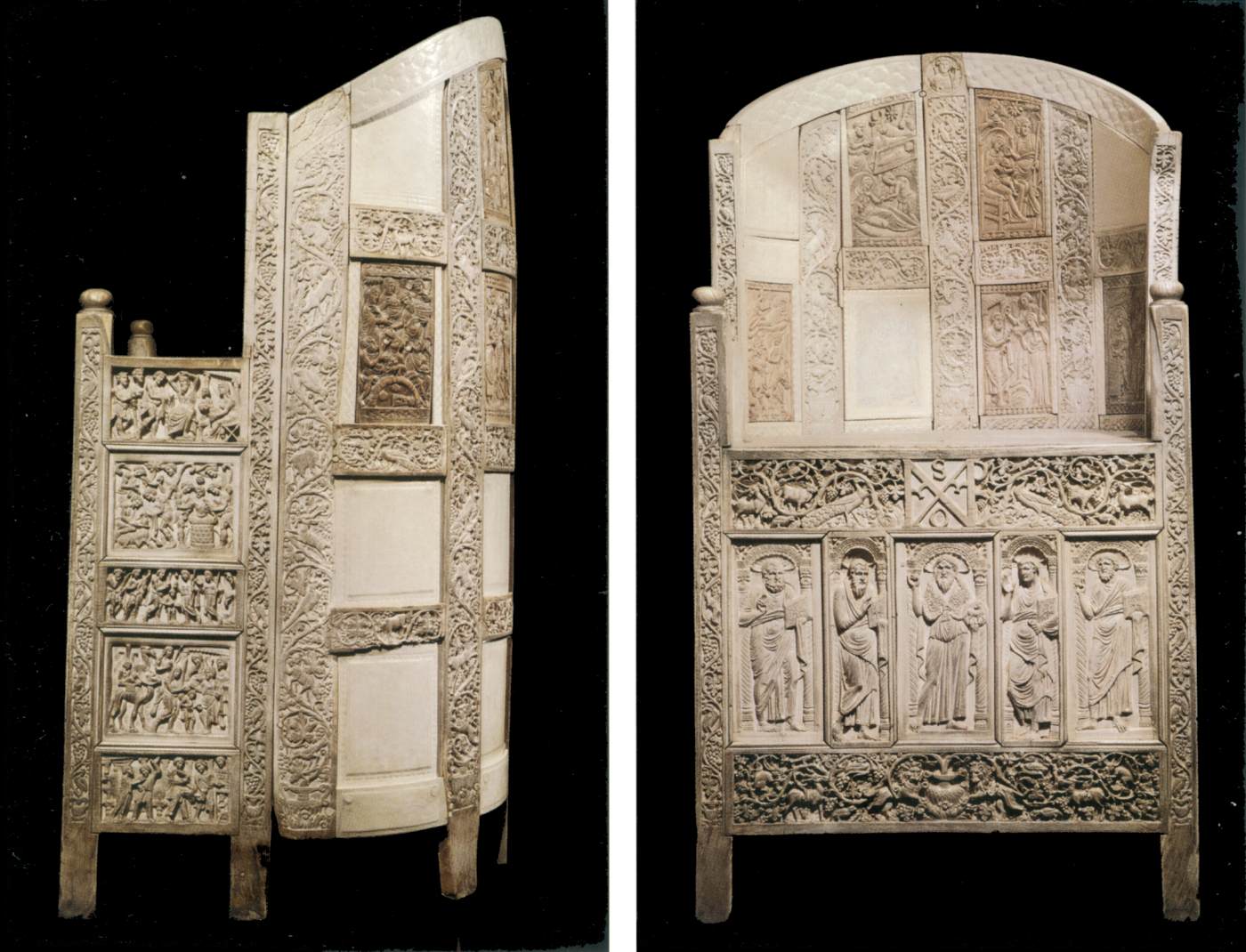 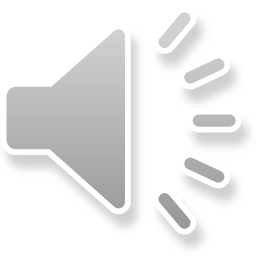 Cattedra di Massimiano. Ravenna, Museo Arcivescovile
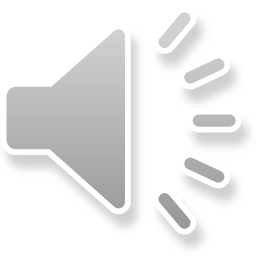 Ravenna, San Vitale
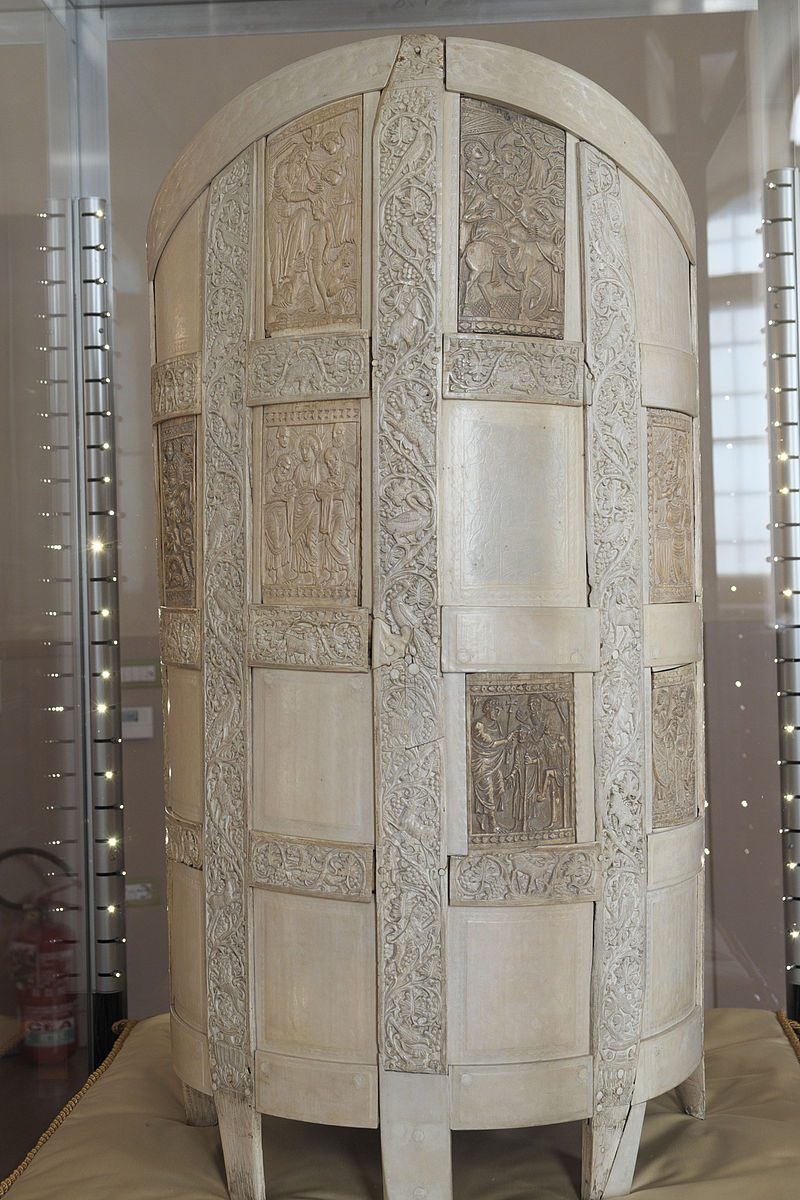 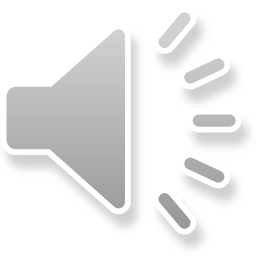 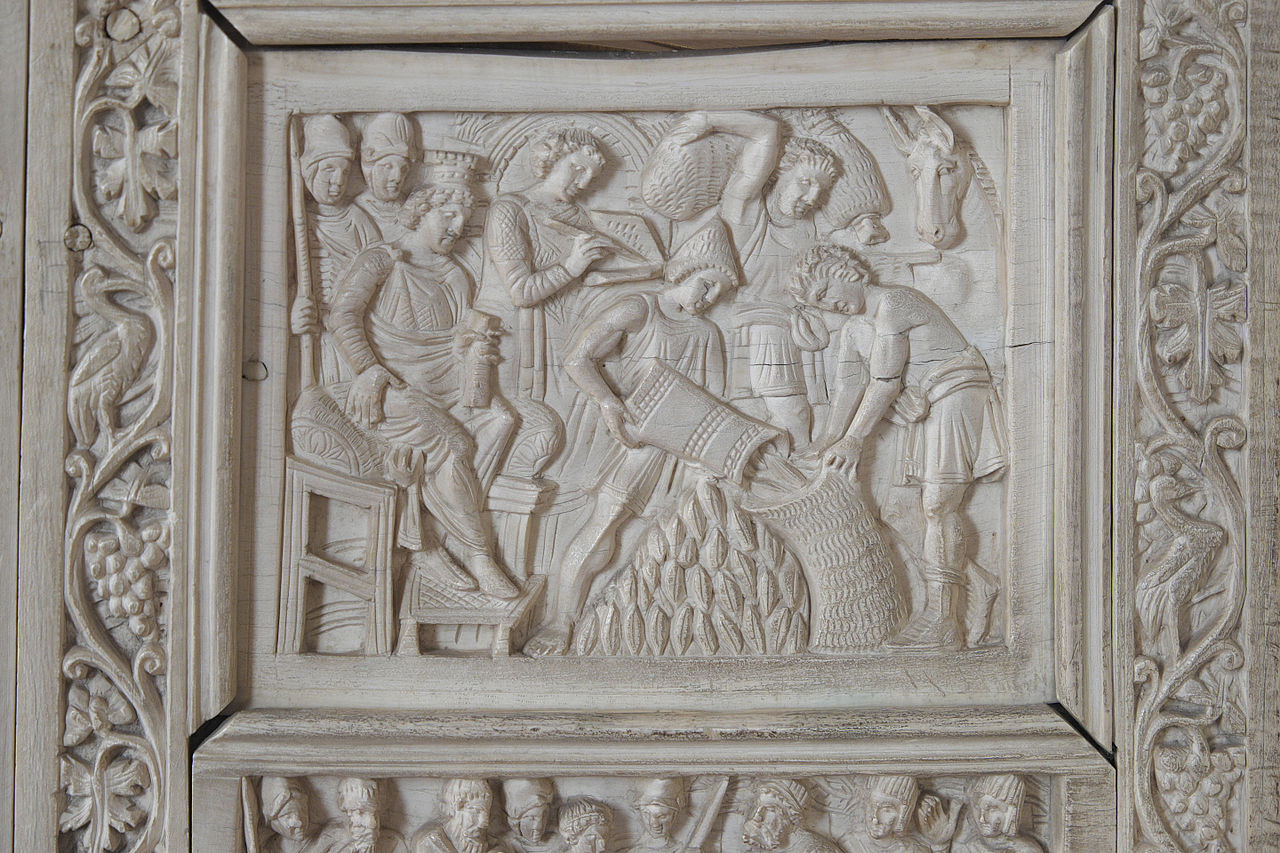 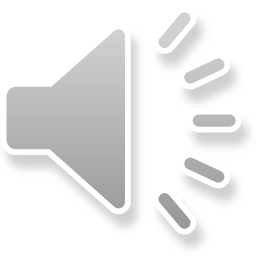 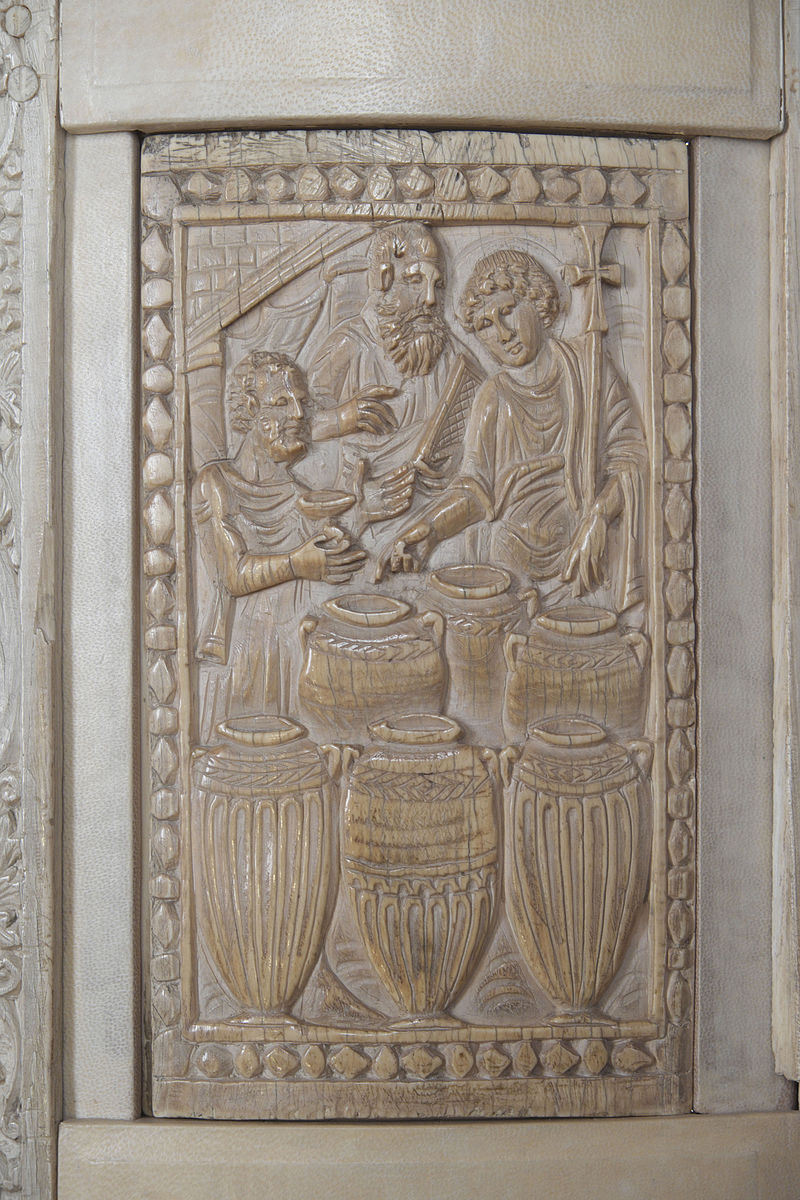 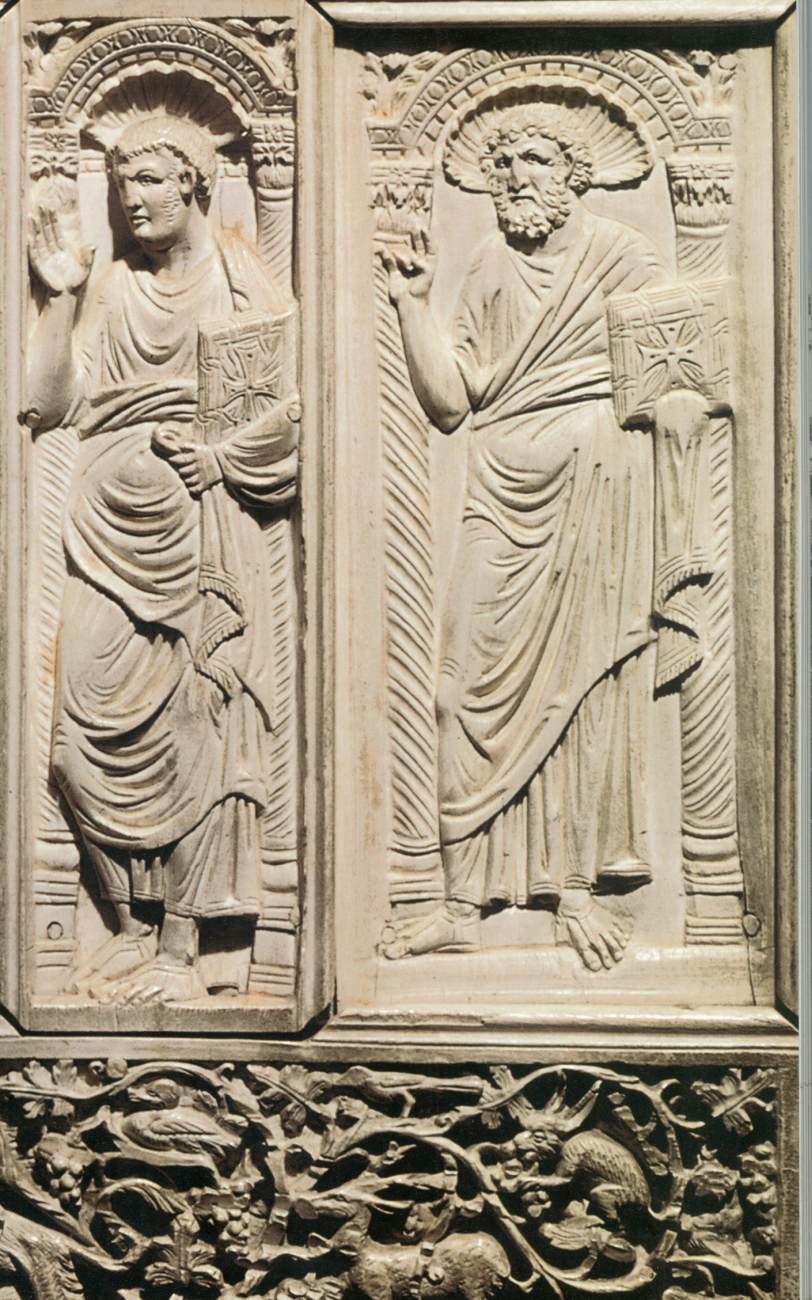 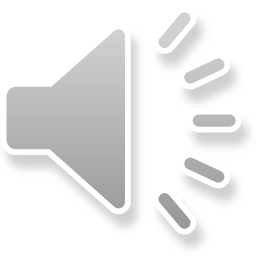 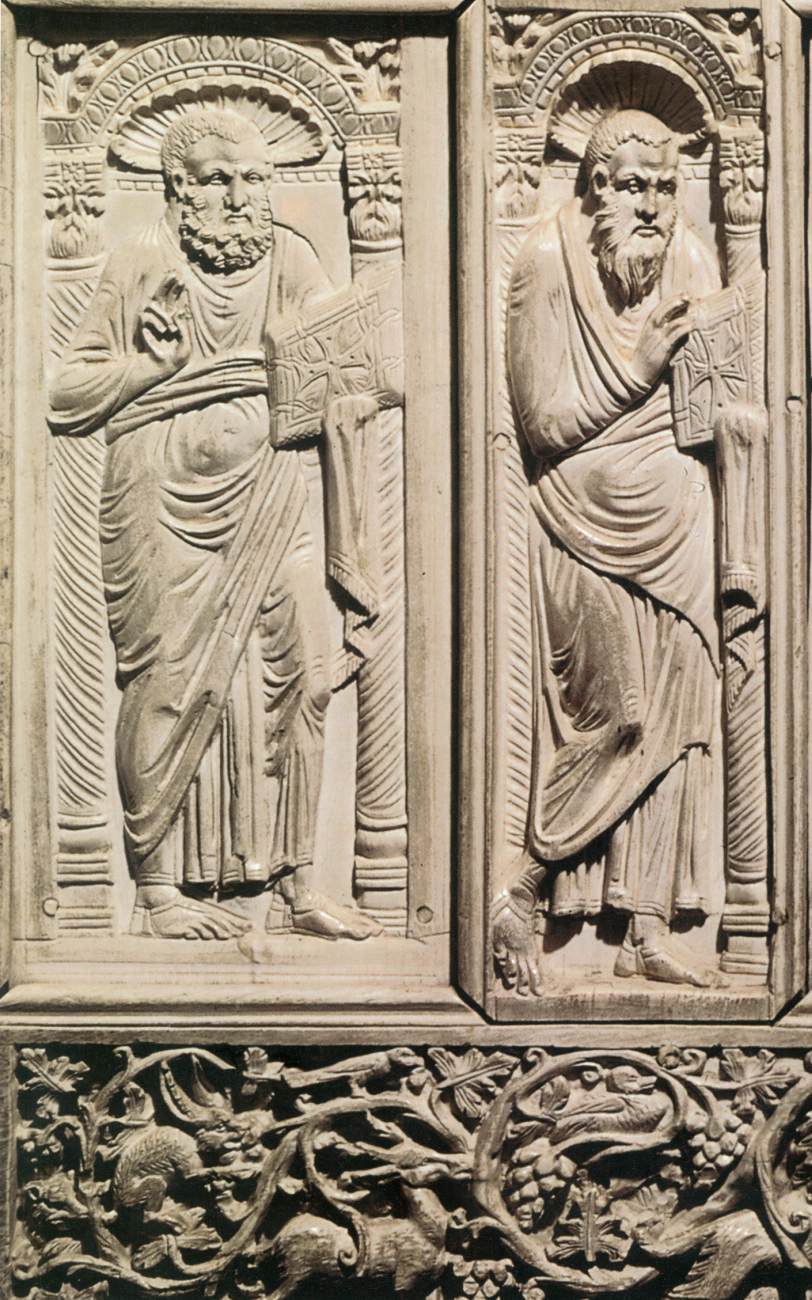 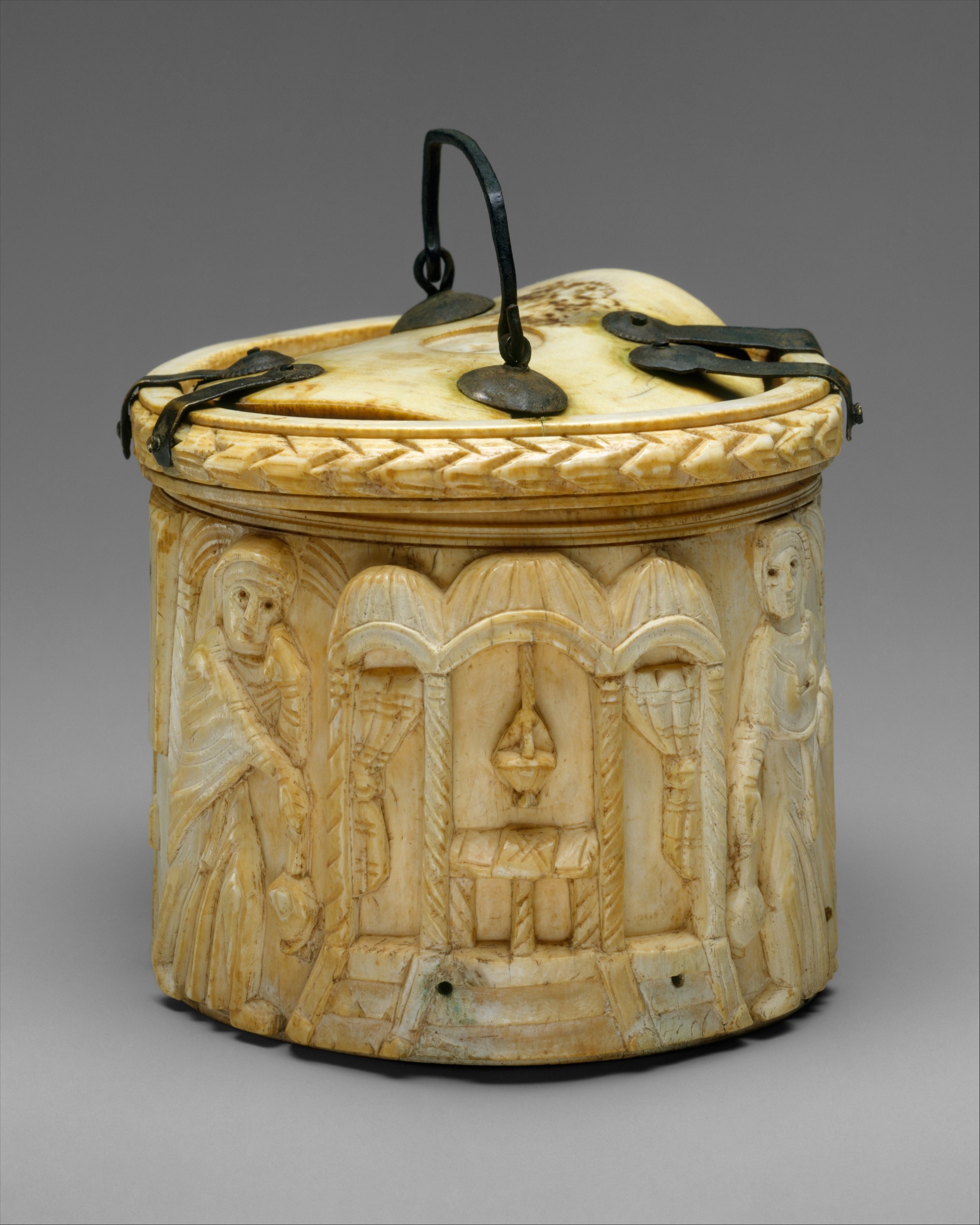 New York,
The Metropolitan Museum of Art
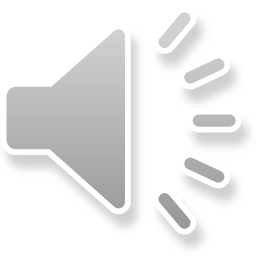 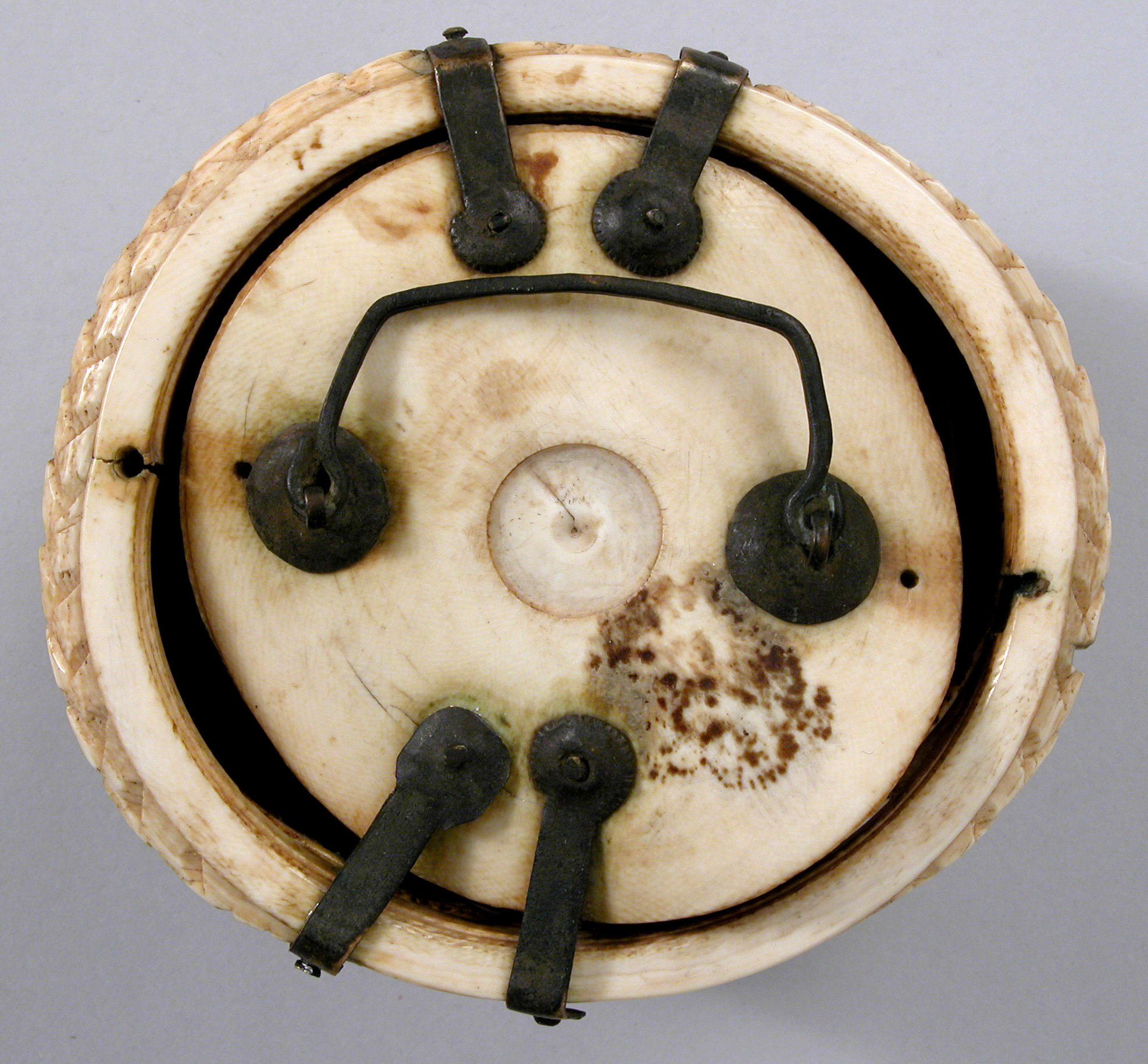 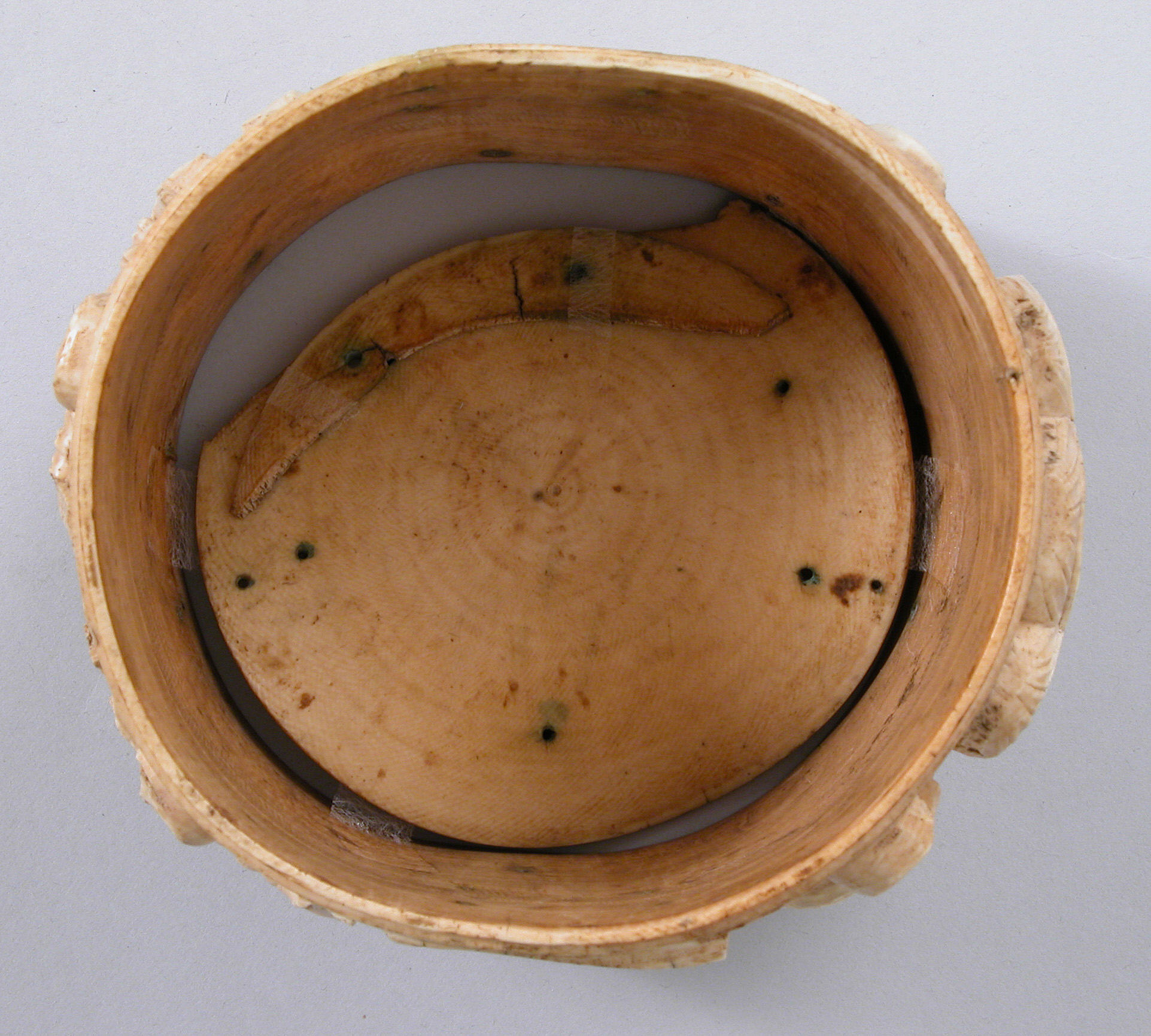 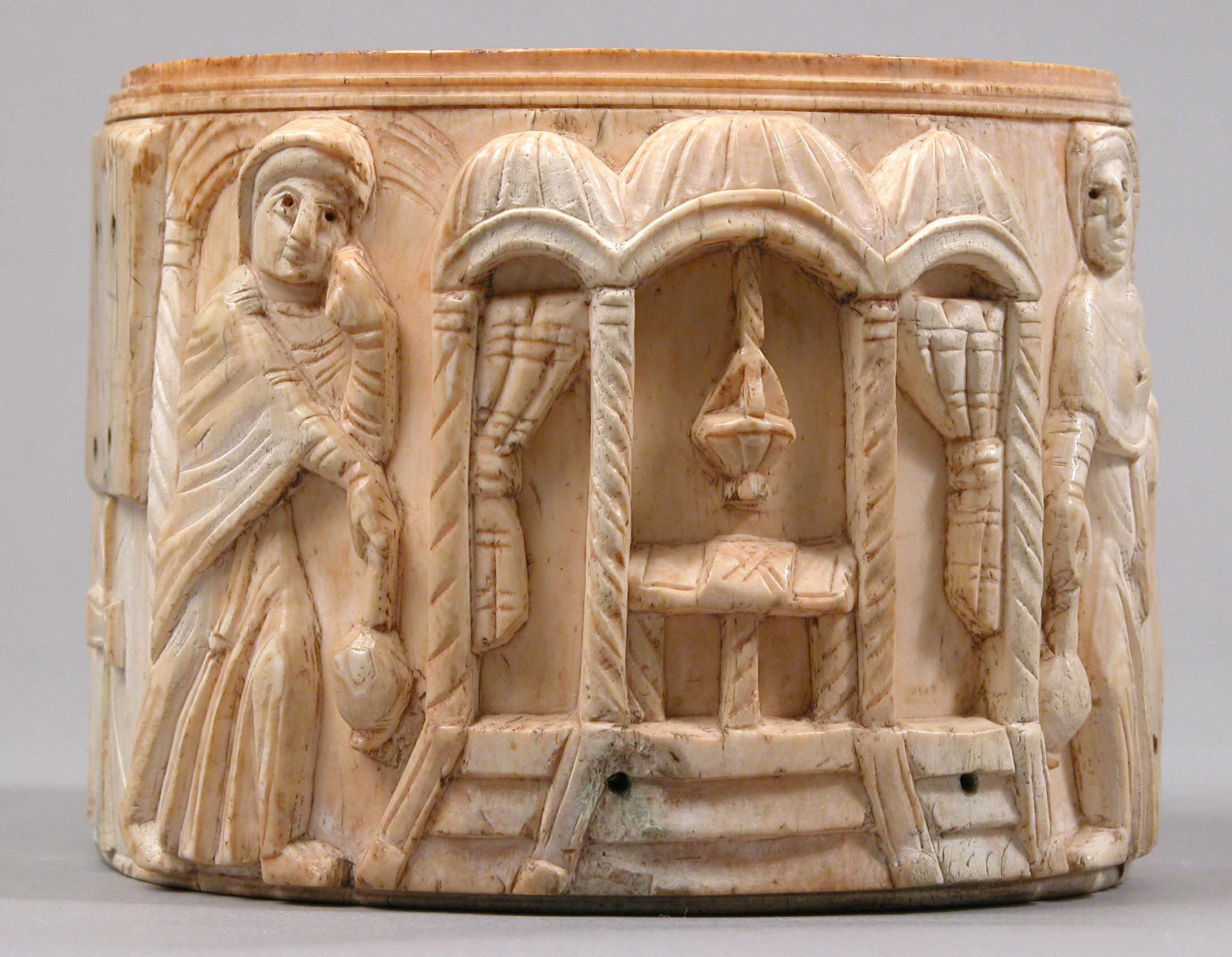 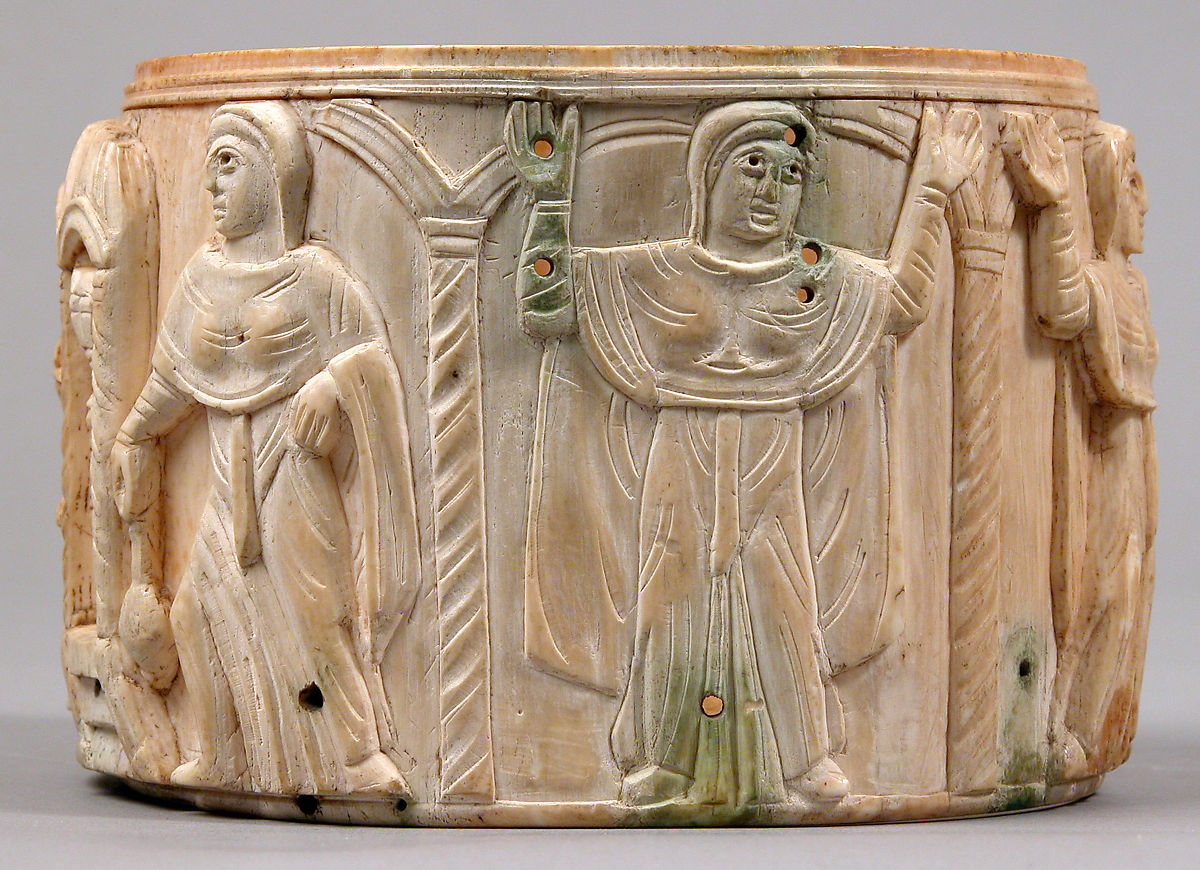 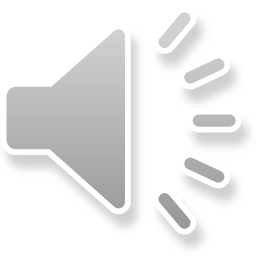